Муниципальное бюджетное дошкольное образовательное  учреждение  «Детский сад № 131»
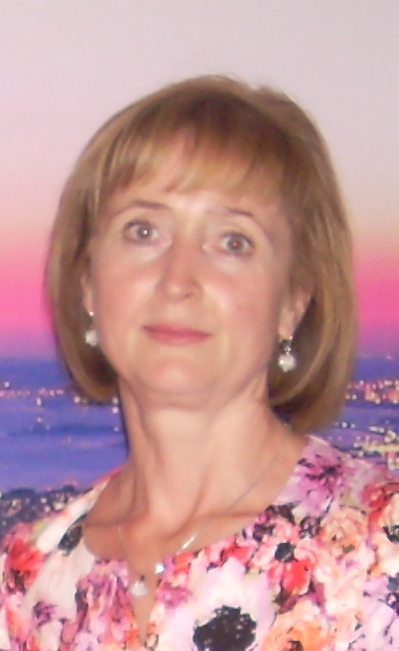 Презентация развивающей предметно-пространственной среды  кабинета
 учителя-дефектолога  группы компенсирующей направленности 
2 года обучения 
КРАЕВОЙ ЛЮДМИЛЫ СЕРГЕЕВНЫ
г. Дзержинск-2022
Кабинет учителя-дефектолога предназначен для фронтальной, подгрупповой и индивидуальной образовательной и коррекционной деятельности детей с ОВЗ (задержкой психического развития). Здесь созданы условия для обогащения социального опыта и развития психических функций детей.
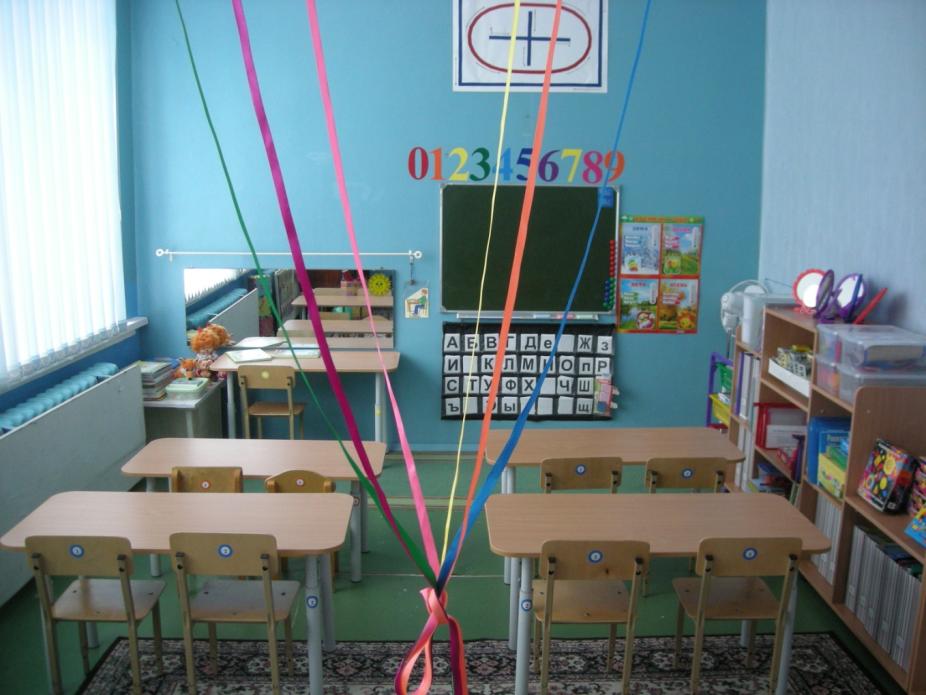 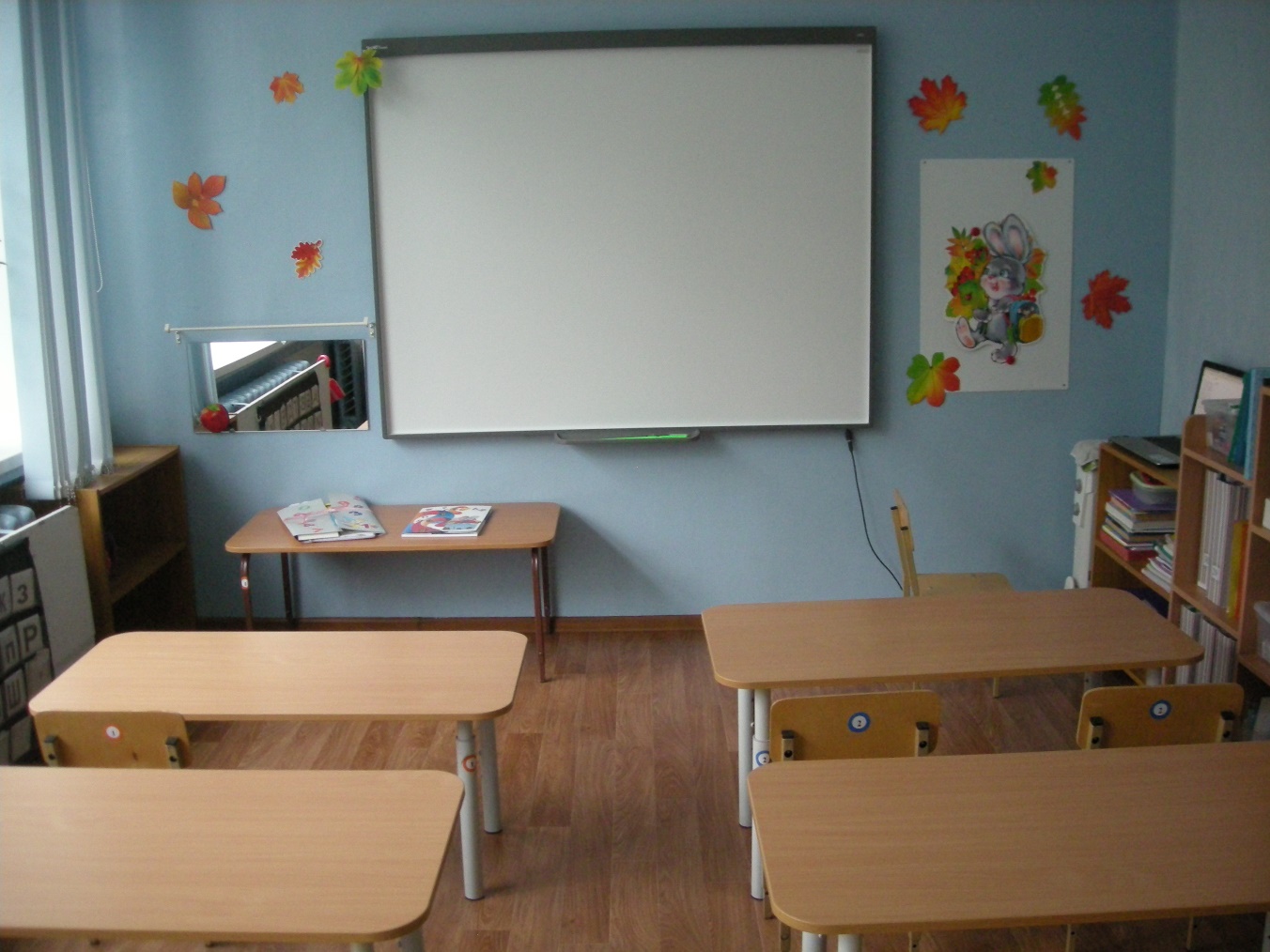 Развивающая предметно-пространственная среда кабинета разделена на блоки:
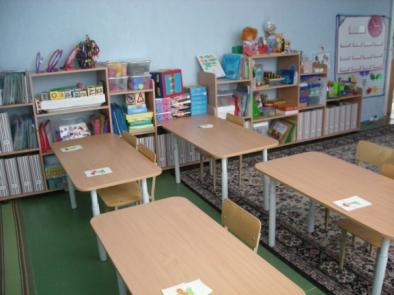 Блок коррекционно-развивающей работы
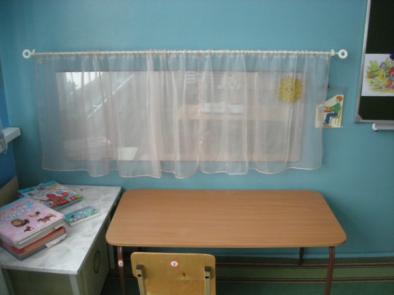 Блок  индивидуальной работы
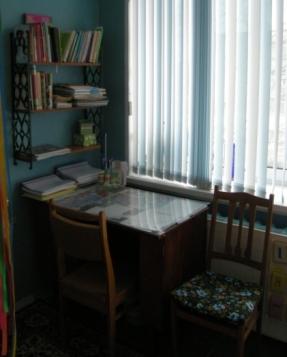 Методический блок (рабочее место и место для консультирования)
Образовательная область «Познавательное развитие»
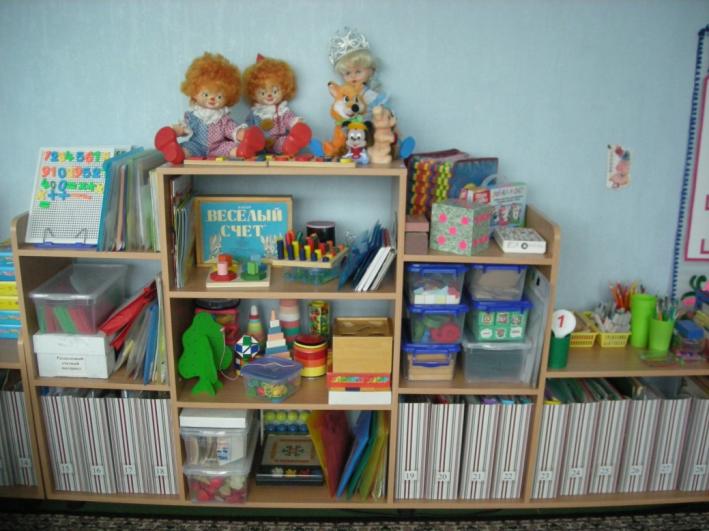 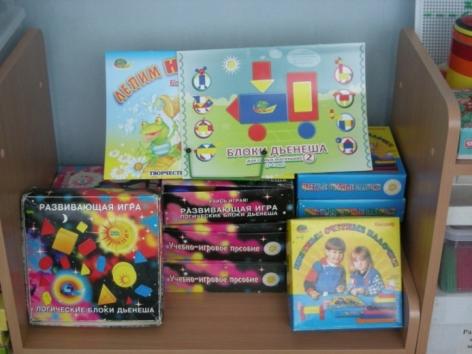 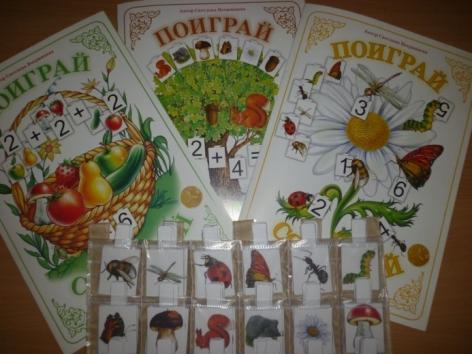 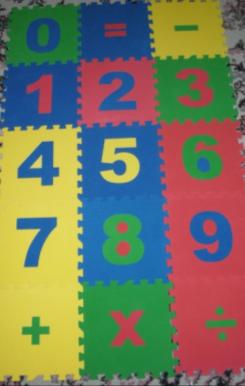 Пособия, используемые  для формирования элементарных математических представлений
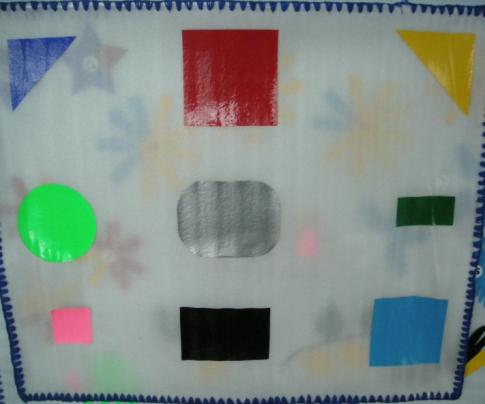 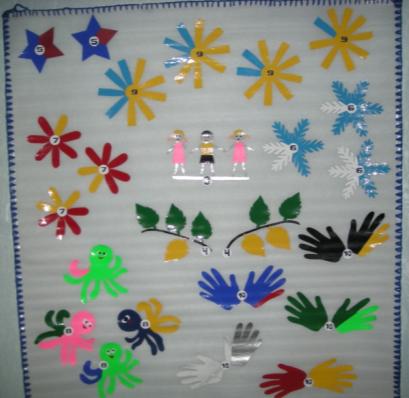 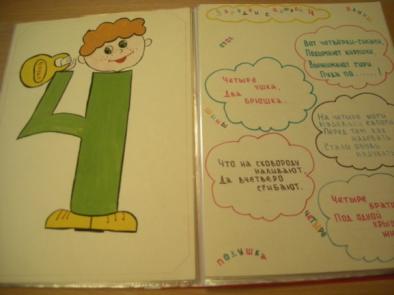 Настенное панно «Ориентировка на плоскости»
Настенное панно «Составь число»
Загадки о цифрах
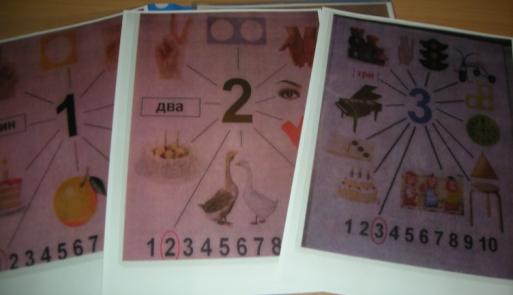 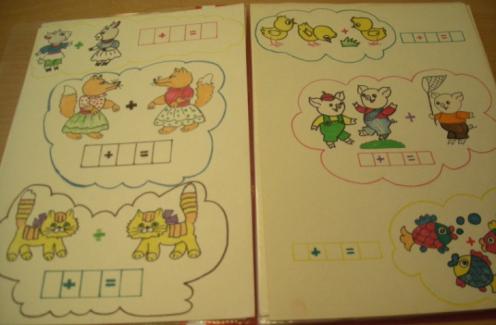 Пособие на соотнесение 
числа и цифры
Реши пример
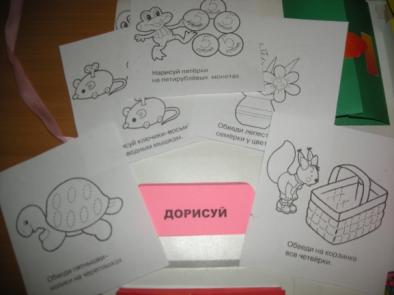 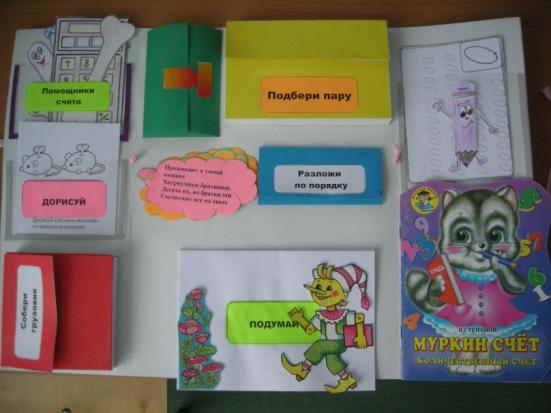 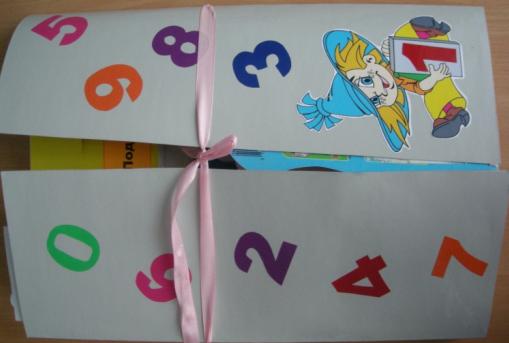 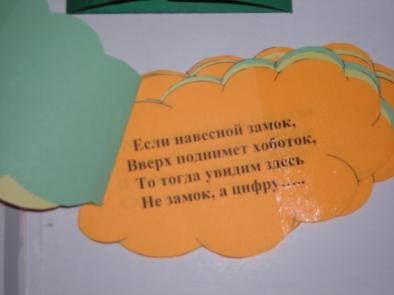 Лэпбук 
«Изучаем  цифры»
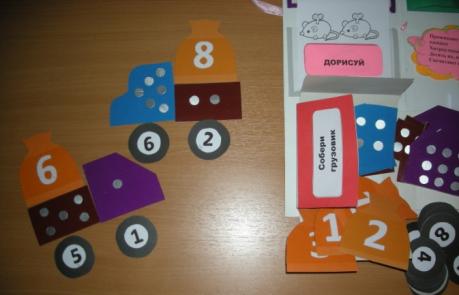 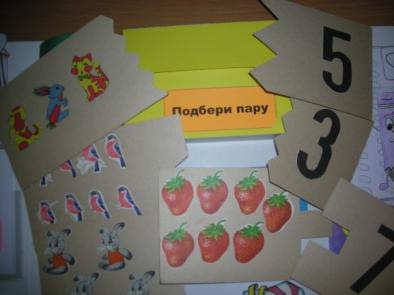 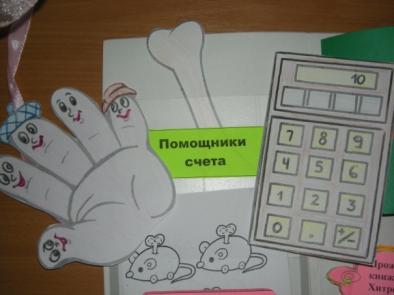 Пособия, используемые  для формирования сенсорных  представлений  и мелкой моторики
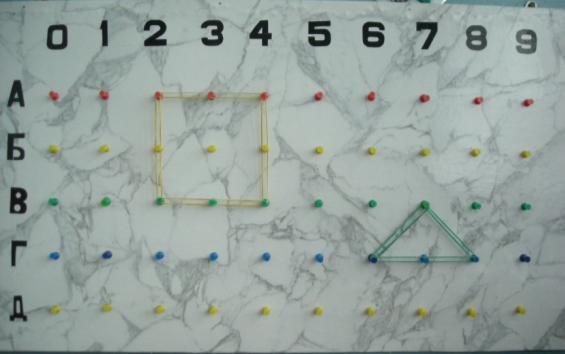 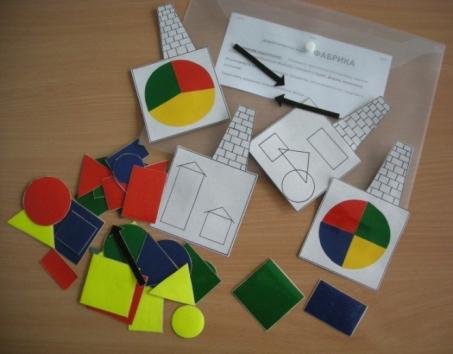 Дидактическое пособие  «Геоконт»
Дидактическая игра «Фабрика»
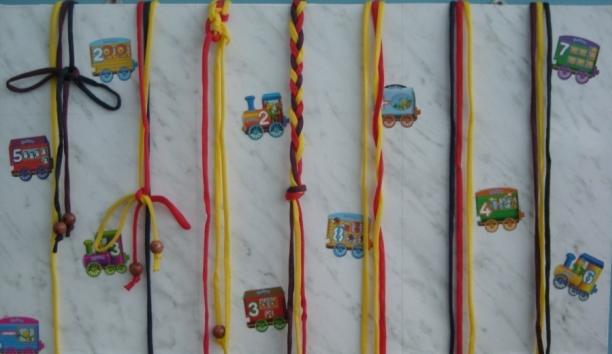 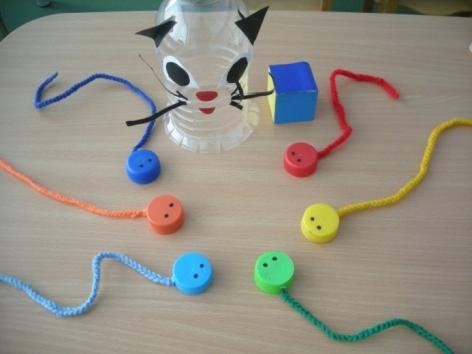 Дидактическое пособие
 «Умные ручки»
Дидактическая игра
 «Кот и мыши»
Пособия, используемые  для ознакомления  с окружающим
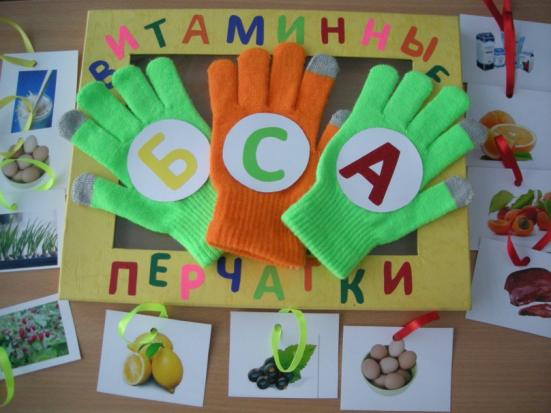 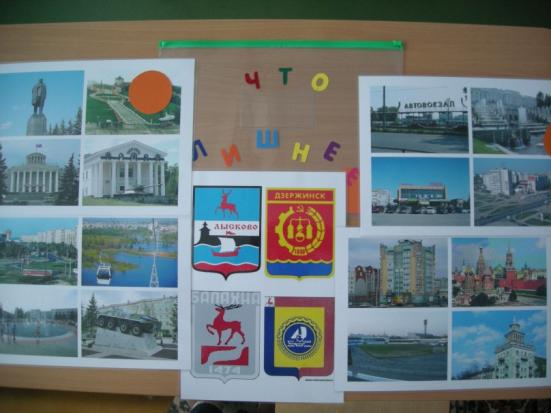 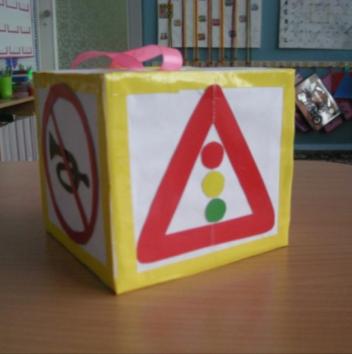 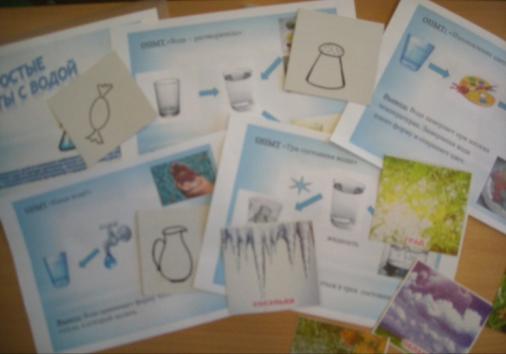 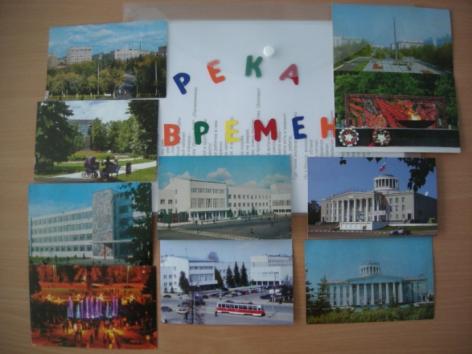 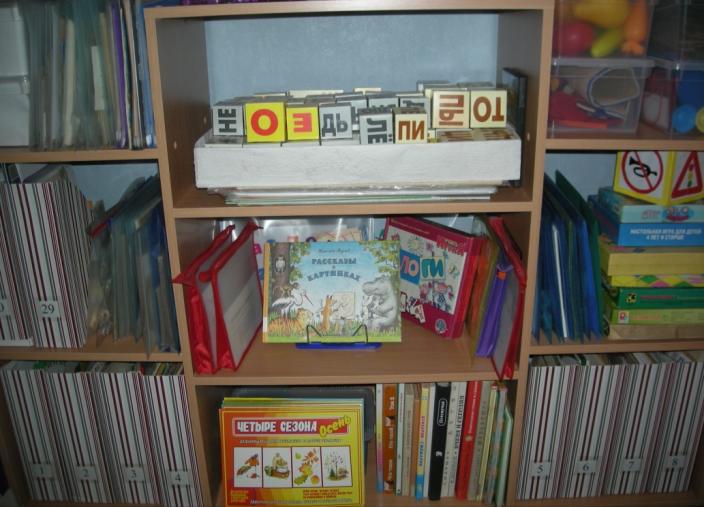 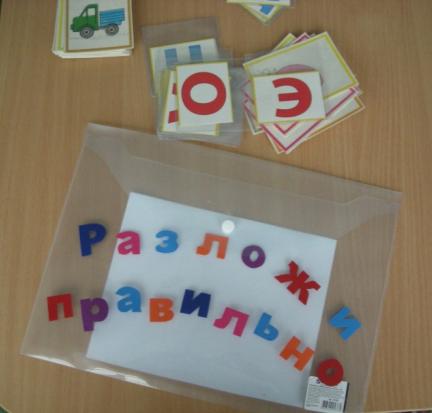 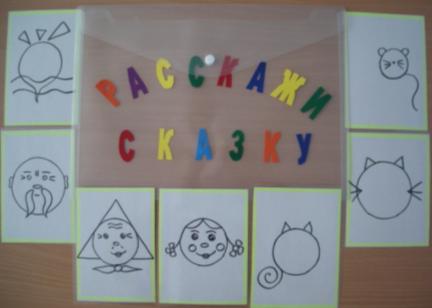 Образовательная область «Речевое развитие»
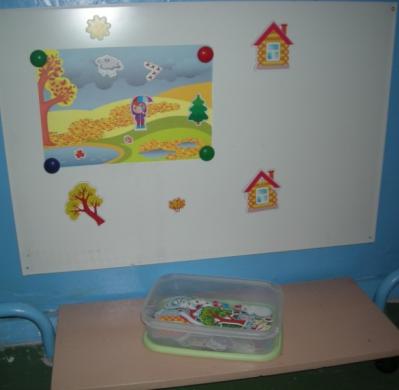 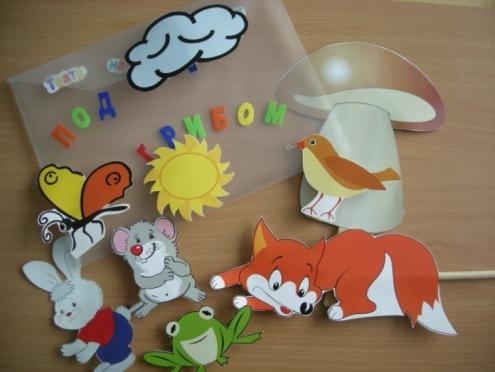 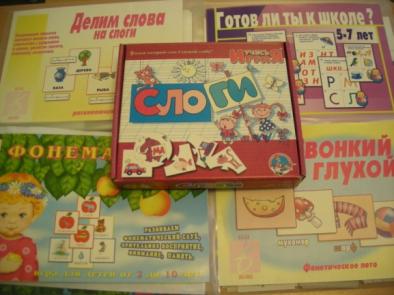 Пособия, направленные на развитие связной речи
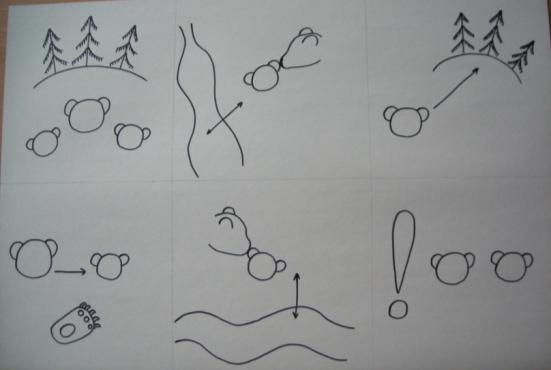 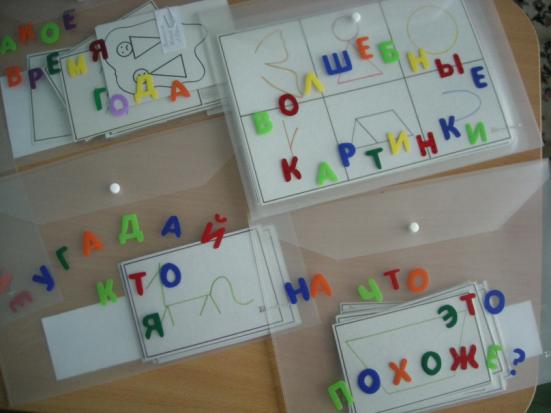 Мнемотаблицы
Дидактические игры, направленные на подготовку детей к работе с мнемотаблицами
Многофункциональное  пособие «Дом» дает детям возможность:
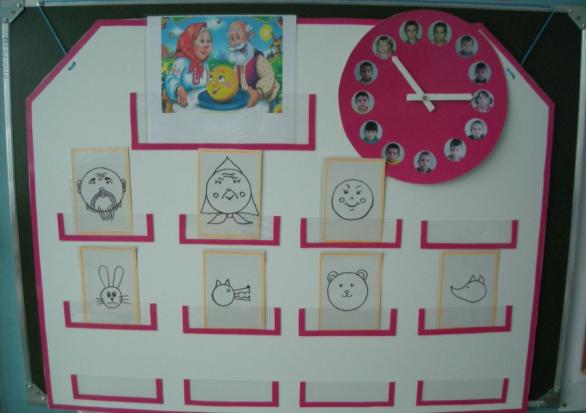 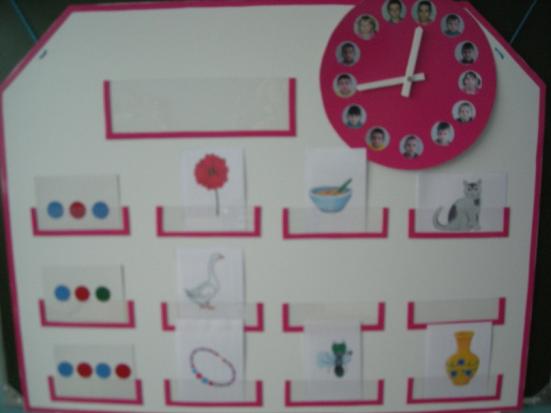 Закреплять умение правильно строить предложение, составлять и рассказывать сказки
Закреплять звуковой анализ слова
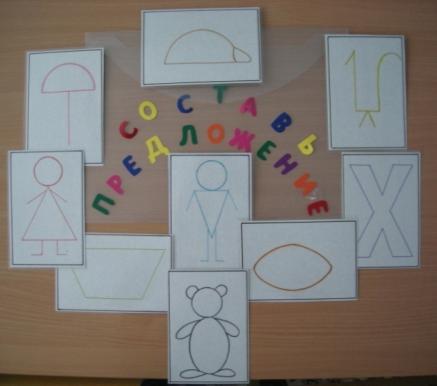 Дидактическое пособие «Зонтик» позволяет упражнять детей в делении слов на слоги и определении их количества
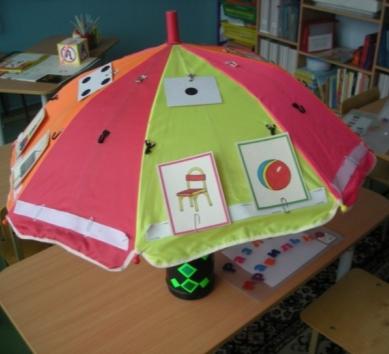 Для создания комфортных условий образовательной деятельности все принадлежности хранятся в индивидуальных папках с фотографией ребенка.
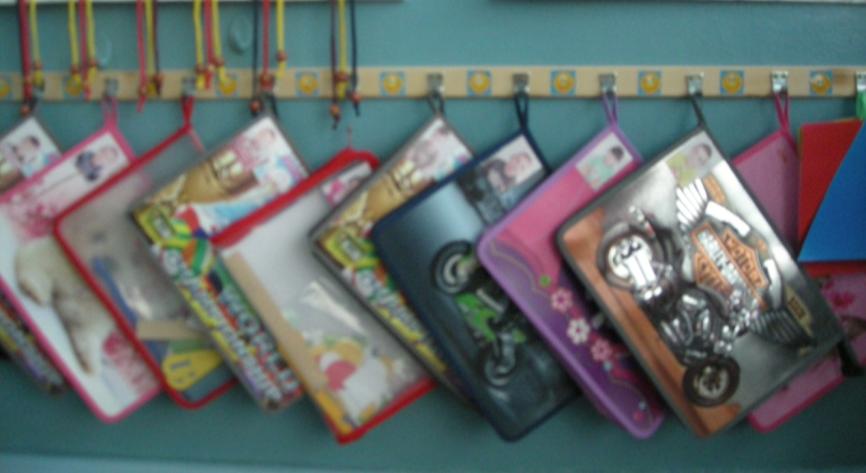 СПАСИБО ЗА ВНИМАНИЕ